Write the half equation for the reduction of manganate (VII) in acidic conditions
MnO4- (aq)  +
Challenge: What is potassium manganate (VII) good at?
Why does this reaction not work well for titrations in alkaline conditions?
Acting as its own indicator
In a titration, the Mn2+ ions accumulate

At the dilution used  gives a colourless solution

As soon as the potassium manganate (VII) is in excess, the solution becomes pink

End point  first permanent pink colour
Titration of potassium manganate (VII) with iron (II) ions
Combining Half-Equations
When you combine 2 half-equations multiply each half-equation by factors needed to give equal numbers of e-

MnO4- + 8H+ + 5e-→ Mn2+ + 4H2O
Fe2+ → Fe3+ +e-

(Multiply by 5)
MnO4- + 8H+ + 5e-→ Mn2+ + 4H2O
5Fe2+ → 5Fe3+ + 5e-

(Add together and cancel e-)
MnO4- + 8H+ + 5Fe2+ → Mn2+ +4H2O + 5Fe3+
Think back to TM – What are the colours of the metal ions?
Titration – Core Practical 11
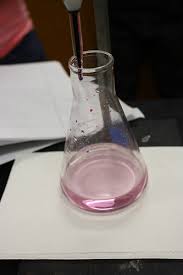 Questions
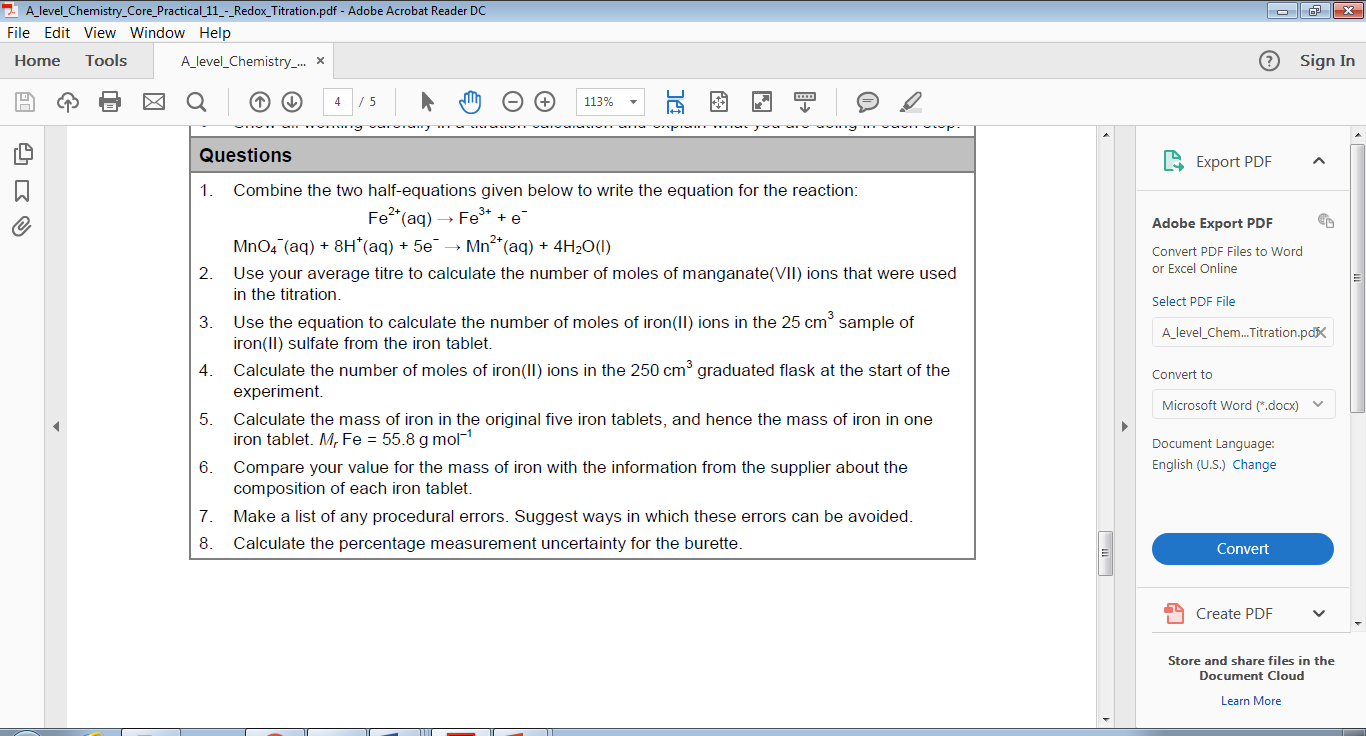 Titration of potassium manganate (VII) with ethanedioic acid
MnO4- + 8H+ + 5e-→ Mn2+ + 4H2O

H2C2O4(aq)  2H+(aq) + 2CO2(g) + 2e-
Questions - Discuss
What would you acidify the ethanedioic acid with?
Why do you think the ethanedioic acid is heated to 60°C before starting the titration?
Why do you think the reaction speeds up during the titration?
Use titration results to calculate the concentration of a reagent
27.5cm3 of 0.0200 moldm-3 aqueous potassium manganate(VII) reacted with 25.0cm3 of acidified ethanedioate solution. Calculate the concentration of C2O42- in the solution.

2MnO4- + 16H+ + 5C2O42- → 2Mn2+ +8H2O + 10CO2

Moles of MnO4- = c x V = 0.0200 x (27.5/1000) = 5.50x10-4 mol
Ratio = 2:5
Moles of C2O42- = 5.50x10-4 x 5/2 = 1.38x10-3 mol
25cm3 contained 1.38x10-3 mol
So 1000cm3 (1dm3) contains 1.38x10-3 x 1000/25.0 = 0.552 mol
So conc in moldm-3 = 0.552 moldm-3
Use titration results to calculate the volume of a reagent
0.00800 moldm-3 aqueous potassium manganate(VII) reacted with 25.0cm3 of 0.0600 moldm-3 acidified iron(II) sulfate solution. Calculate the volume of potassium manganate(VII) used.

MnO4- + 8H+ + 5Fe2+ → Mn2+ +4H2O + 5Fe3+ 

Moles of Fe2+- = c x V = 0.0600 x (25.0/1000) = 1.50x10-3 mol
Ratio = 5:1
Moles of MnO4- = 1.50x10-3 /5= 3.00x10-4 mol
Vol = mol/conc = 3.00x10-4 /0.00800 = 0.0375 dm3 = 37.5cm3
Determine the number of moles of water of crystallisation per mole of hydrated iron(II) sulfate crystals
Concentration of potassium manganate (VII) solution = 0.0198mol dm-3

Mass of hydrated iron (II) sulfate = 6.84g

Mean titre of potassium manganate = 24.95cm3

Volume of iron(II) solution = 25.0cm3
Iodine and sodium thiosulfate
Thiosulfate ions reduce iodine to iodide ions.

2S2O32- (aq)  S4O62- (aq) + 2e-

I2 (aq) + 2e-  2I- (aq)

2S2O32- (aq) + I2 (aq)  S4O62- (aq) + 2I- (aq)
Reaction is used for the direct estimation of iodine, or for the estimation of a substance that can take part in a reaction that produces iodine.
Iodine and sodium thiosulfate
Indicator  starch solution
With free iodine  produces a deep blue-black colour
Blue-black colour disappears as soon as sufficient sodium thiosulfate has been added to react with all of the iodine
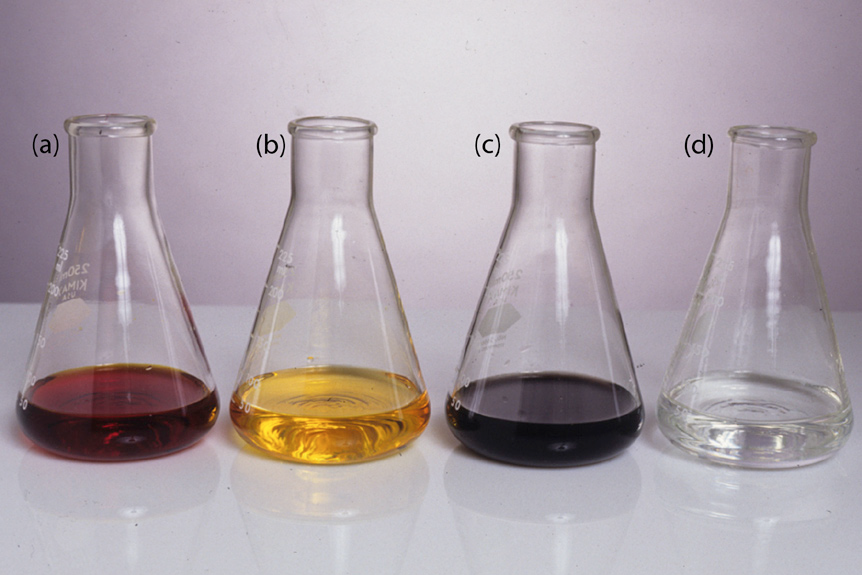 What do you think would happen if the starch was added too early?

What would happen if the starch was not added at all?
Determine the percentage of copper (II) ions in a sample of hydrated copper (II) sulfate
2Cu2+ (aq) + 4I- (aq)  2CuI(s) + I2 (aq)

Concentration of sodium thiosulfate solution = 0.00995 moldm-3

Mass of hydrated copper (II) sulfate crystals = 5.85g

Mean titre of sodium thiosulfate solution = 23.45cm3